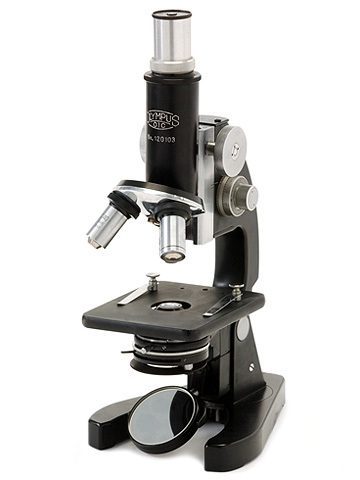 BIOLOGY
COURSE STRUCTURE
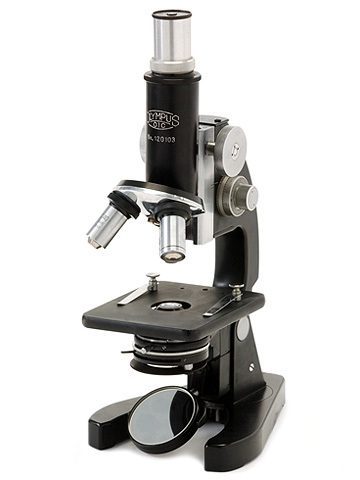 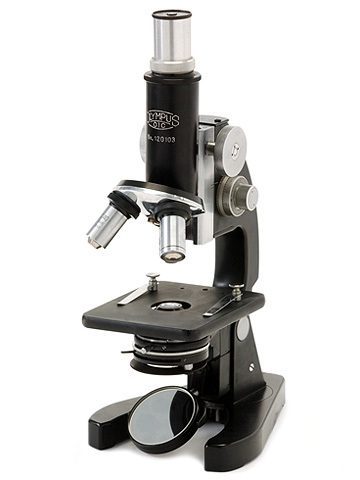 Linkage with IX & X syllabus
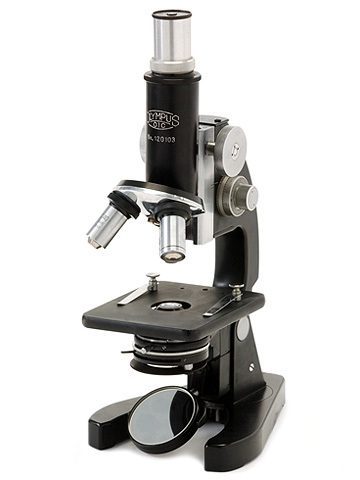 Basic concepts learnt in class IX and X are applied or advanced in XI and XII syllabus such as 
 Cell Biology
Animal Physiology
Plant Physiology
Genetics and Evolution
Ecology
Diversity of Organisms
Assessment Pattern
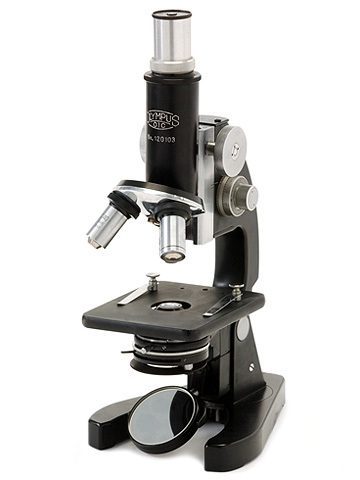 Theory  -70 marks
              Practicals – 30 marks
                         Total – 100 marks
Theory Assessment Pattern
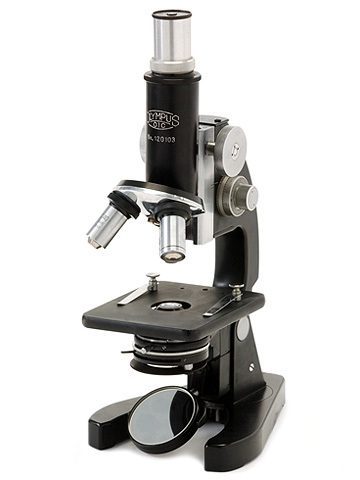 Theory paper has five sections
      Section  A  1 mark 5 questions 1 x5= 5
      Section  B  2 marks 5 questions  2x5= 10
      Section  C  3 marks 12 questions  3x12= 36     
                       4 marks  1 value based question  1X4=4    
      Section  D  5 marks 3 questions  5x3=15
   
 Questions are of different typology such as knowledge, comprehension, skill, application, Value Based, analysis.
PRACTICALS ASSESSMENT
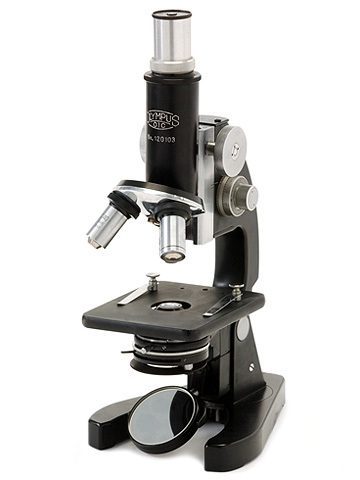 Total  Marks  for Practicals ->30 Marks
    a) Experiment based on practical syllabus
    b) Journal  
    c)Investigatory project  

    The topic selected for Investigatory project should be linked with the syllabus of class XI Biology.
Text Books and Reference Books
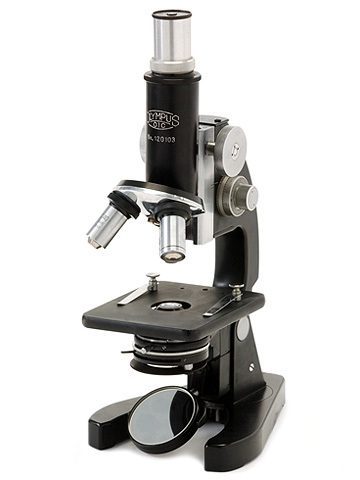 NCERT  Text book of Biology – class XI
Pradeep’s Text Book of Biology - class XI
Cell and Molecular Biology by De Robertis and Robertis
Biochemistry by Satyanarayana
Plant Physiology by Devlin
Biology by Raven and Johnson
Biology by Pearson
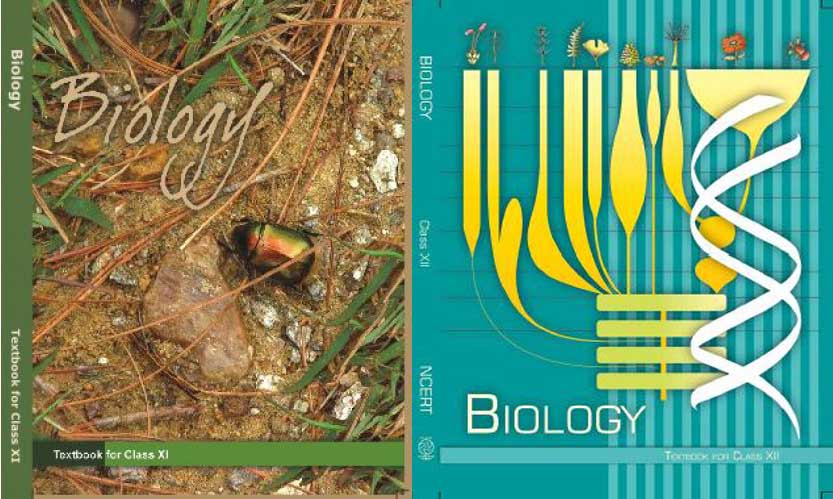 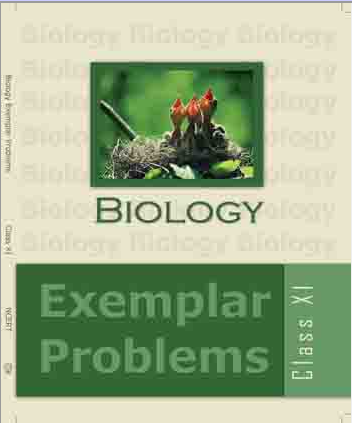 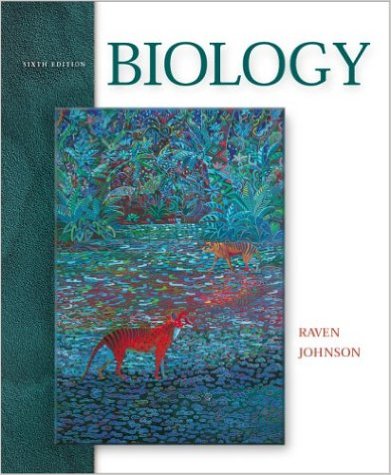 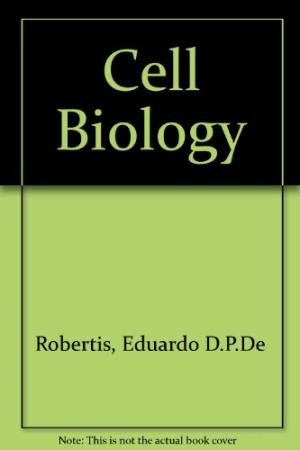 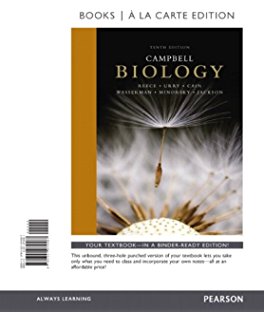 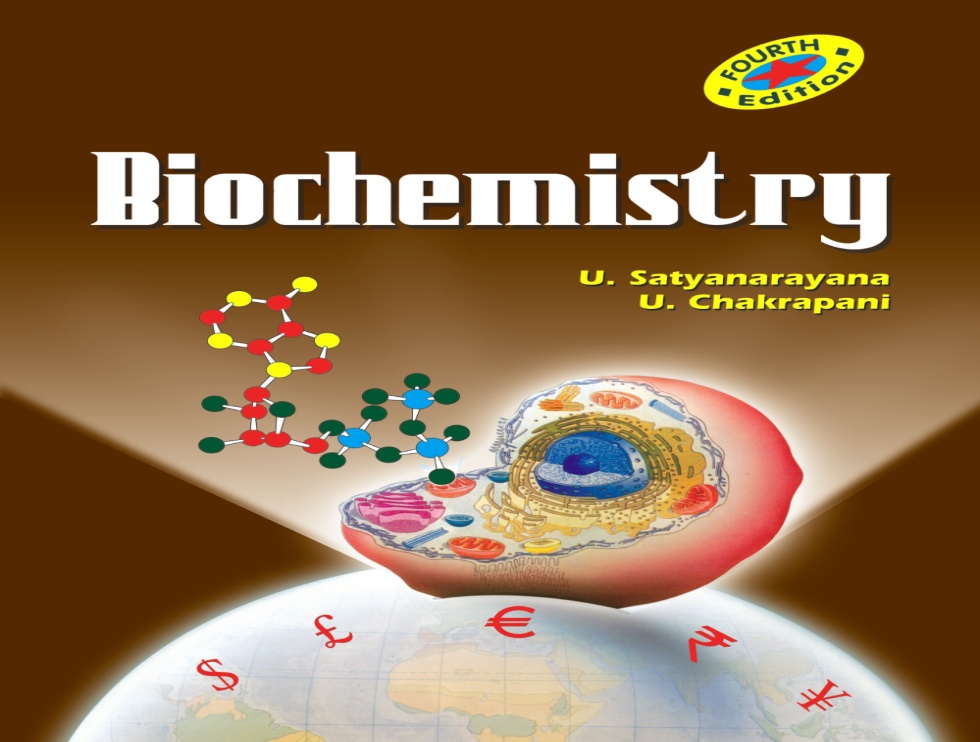 Treasure of our School
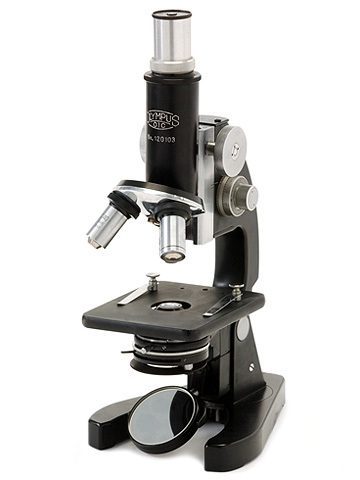 Magazines 
Biology Today
Junior Science Refresher
BBC Knowledge 
Science reporter
Terra Green
All Reference books mentioned in previous slide
Reference  Web sites
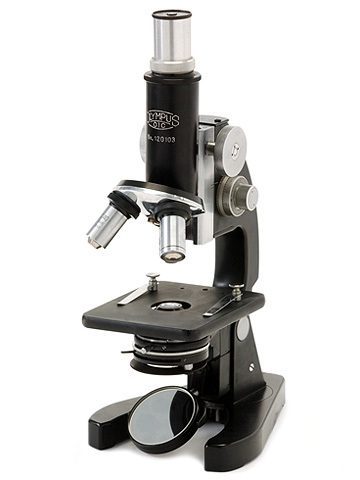 ncerthelp.com
www.topperlearning.com
www.cbse.edurite.com
Mycbseguide.com
www.learncbse.in
www.jagranjosh.com
www.coursera.com
Competencies and skills developed
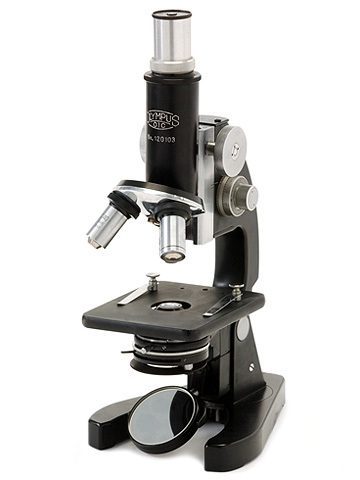 Laboratory skills such as handling of lab apparatus, slide preparation and Identification,Observation skill, Skill of Scientific drawing, Analytical skill, Problem solving skill etc.
Competencies such as the ability to synthesize, evaluate and analyze real life situation.
 Develop curiosity to further explore on the topic.
Application of the concept learnt in development of new technology
THANKYOU